Oversight Hearing on Homelessness
Sharon Rapport, Corporation for Supportive Housing
CSH Advances Housing Solutions That—
Improve lives of vulnerable people
Maximizepublic resources
Build strong,healthy communities
[Speaker Notes: Sharon
CSH is the national champion for supportive housing, demonstrating its potential to improve the lives of very vulnerable individuals and families by helping communities create over 335,000 real homes for people who desperately need them. CSH funding, expertise and advocacy have provided nearly $1 billion in direct loans and grants for supportive housing across the country. Building on nearly 30 years of success developing multi and cross-sector partnerships, CSH engages broader systems to fully invest in solutions that drive equity, help people thrive, and harness data to generate concrete and sustainable results. By aligning affordable housing with services and other sectors, CSH helps communities move away from crisis, optimize their public resources, and ensure a better future for everyone.]
State Role in Solving Homelessness: Help Californians Move into Permanent Housing
Make Up Gap in Affordable  Housing
Fund Rental Assistance
Use Medi-Cal Benefit to Pay for Housing-Based Services
Tiny Homes, Sheds, Decreased Housing Standards are Not Permanent Housing
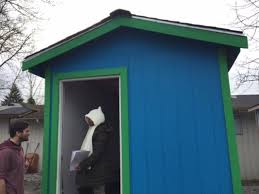 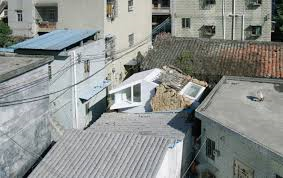 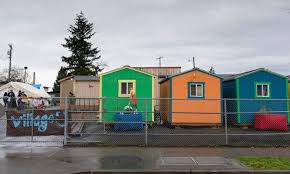 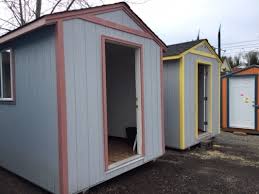 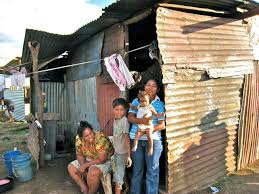 Substandard housing: Risk factor for homelessness
© All rights reserved. No utilization or reproduction of this material is allowed without the written permission of CSH.
Ways to Fund Housing
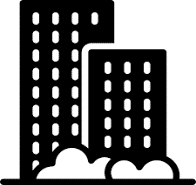 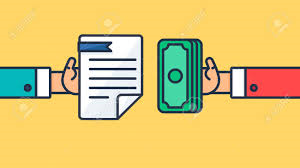 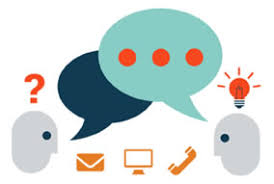 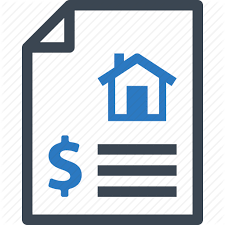 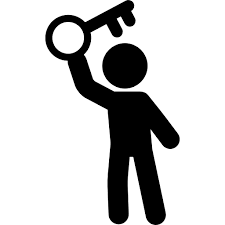 Housing authority or intermediary pays landlords
Rental Assistance: Private-market landlords
Service providers offer services to tenants in or near housing
Incentives to landlords
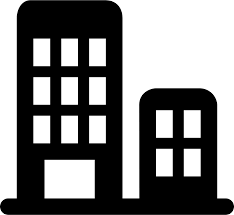 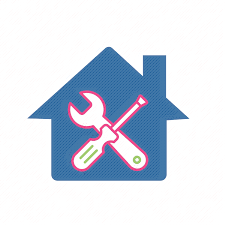 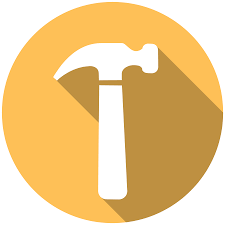 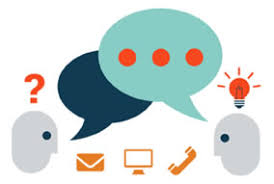 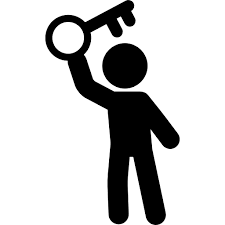 Capital: Loan/tax credits  to developers
Operating subsidies to operate building
Service providers offer services to tenants promoting housing stability in apartment
Capital subsidies to developers to build apartments
© All rights reserved. No utilization or reproduction of this material is allowed without the written permission of CSH.
Need Medi-Cal Benefit to Fund Services
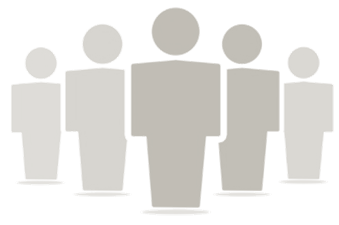 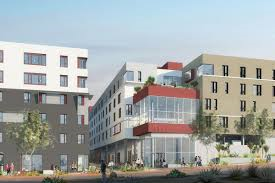 Outreach & Engage-ment
Housing Navigation/Landlord Recruitment
Services Promoting Housing Stability
© All rights reserved. No utilization or reproduction of this material is allowed without the written permission of CSH.
Using Resources More Effectively: AB 1845 (L. Rivas) & AB 2329 (Chiu, Gloria)
State funding based on what level of funding is possible, rather than what is needed
Multiple state-funded systems discharging people from institutional settings into homelessness
© All rights reserved. No utilization or reproduction of this material is allowed without the written permission of CSH.
Recipe for Homelessness
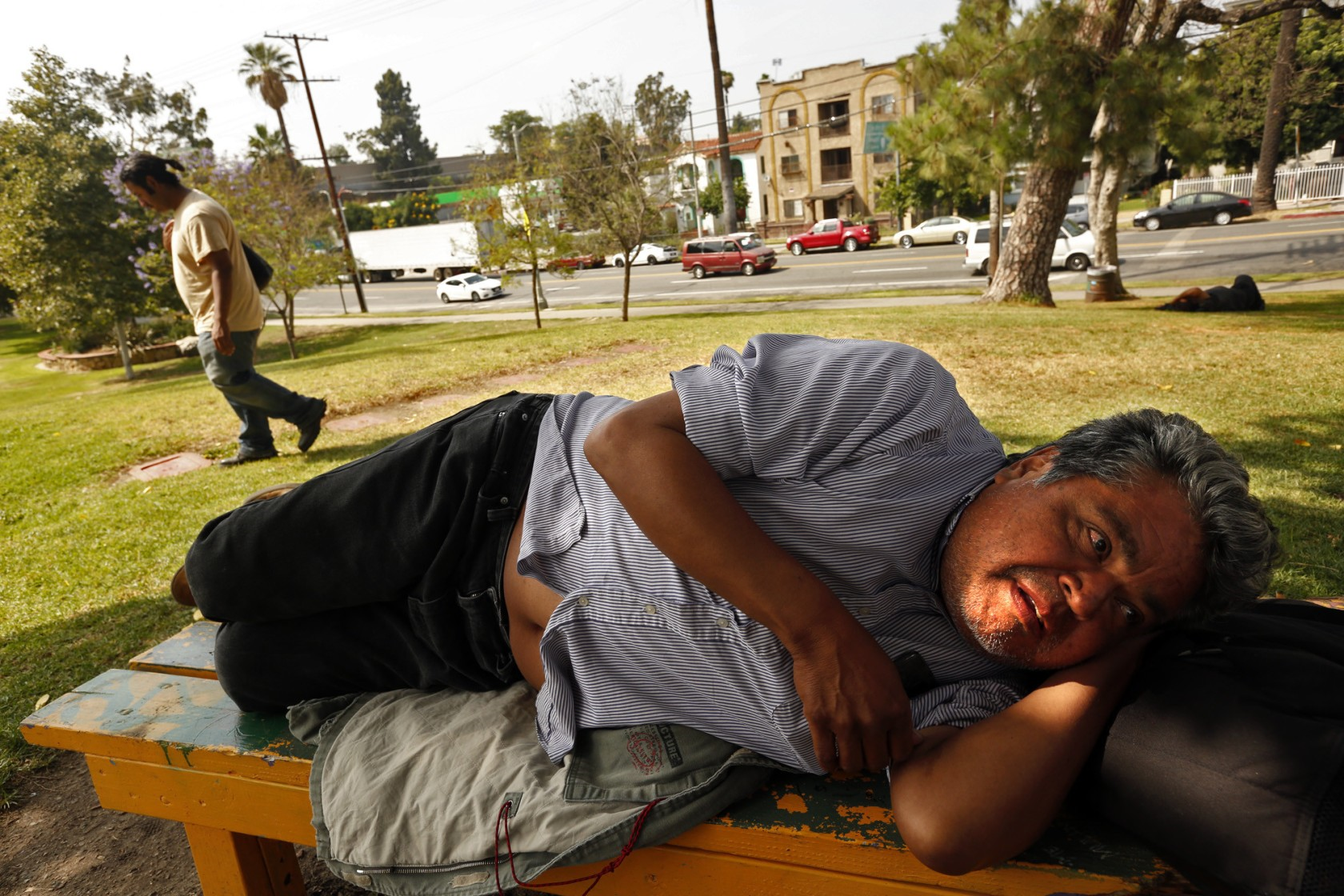 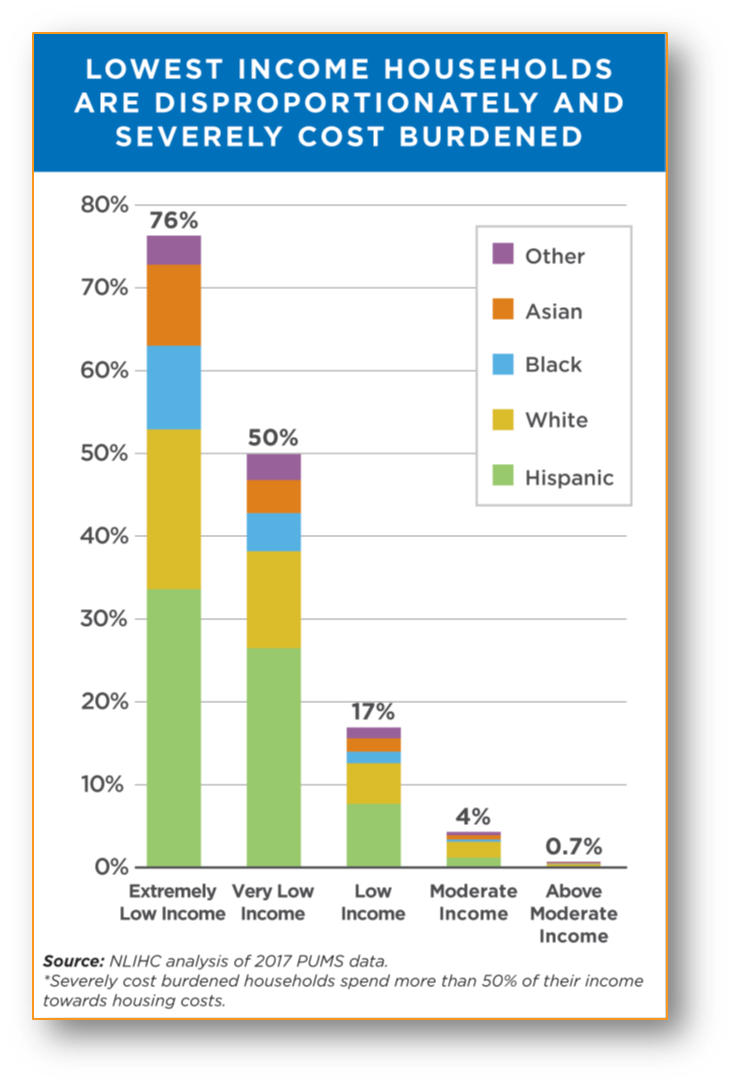 Vast Majority of People with Risk Factors Do Not Become Homeless
UCLA Policy Lab (Dec. 2019): Target prevention to those at greatest risk based on data
Preventing Discharges Into Homelessness
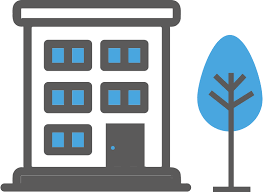 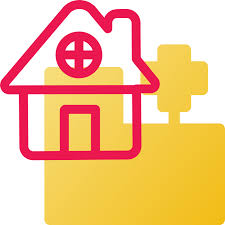 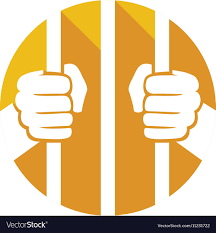 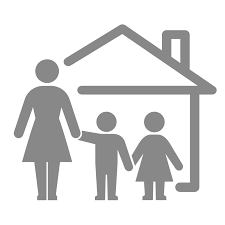 Invest in housing and services for child-welfare-involved households experiencing homelessness, connect unaccompanied minors to CW services.
Use Medi-Cal to pay for services to connect people to and sustain people in housing, offer housing navigation & assisted living waiver services for those with acute disabilities.
Use corrections resources to prevent discharges into homelessness through housing navigation & permanent housing.
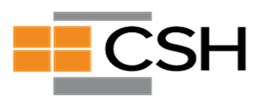 [Speaker Notes: Sharon]
Sharon Rapport:sharon.rapport@csh.org(323) 243-7424